Структурное подразделение муниципального автономного общеобразовательного учреждения «Манчажская средняя общеобразовательная школа» – «Детский сад с. Манчаж»
«ПОЖАРНАЯ БЕЗОПАСНОСТЬ»
Автор: старший воспитатель:
Мишина В.И.
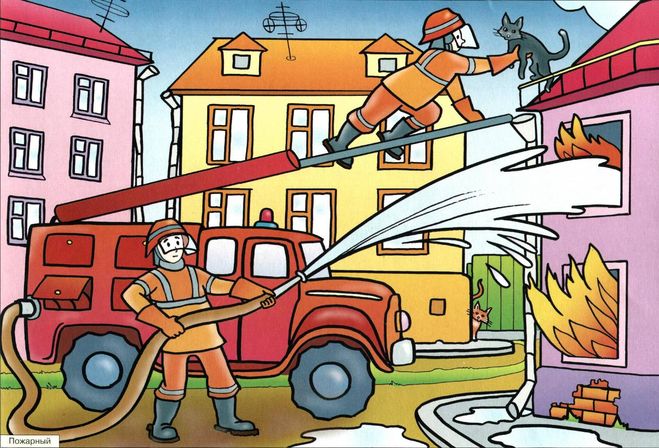 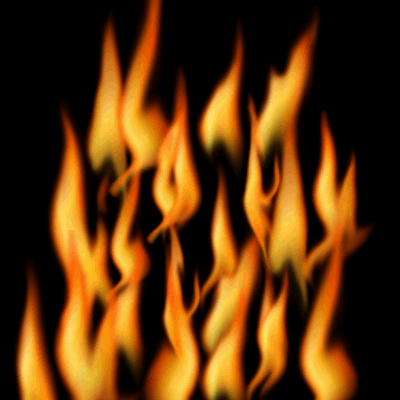 Он красив и ярко-красен, но он жгуч, горяч, опасен
Маленький конек, вместо гривы - огонек
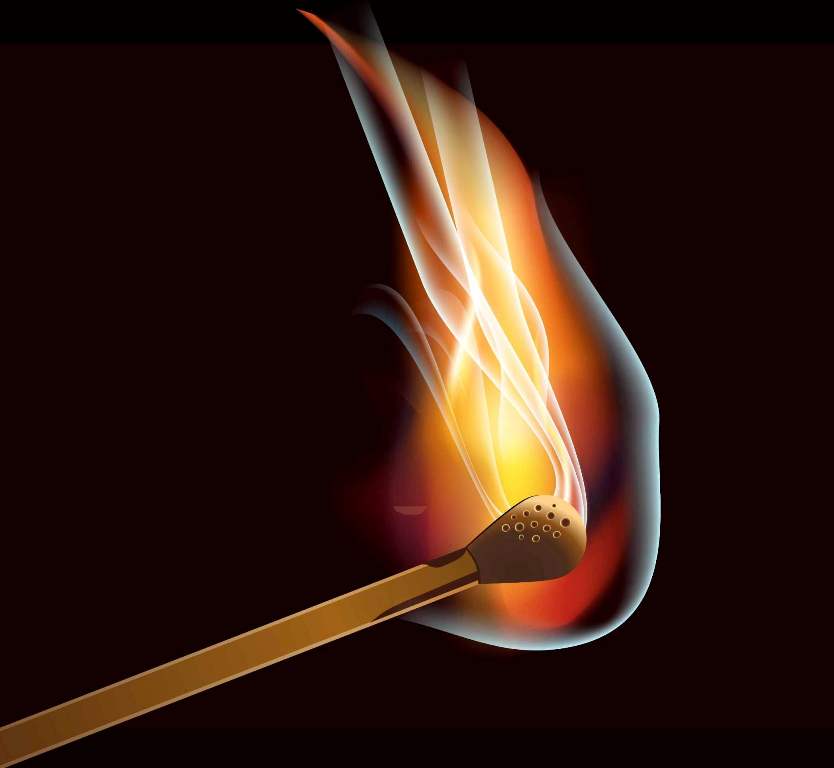 Мчится кран со стрелой на большой машине, чтоб смогла пожар любой погасить машина
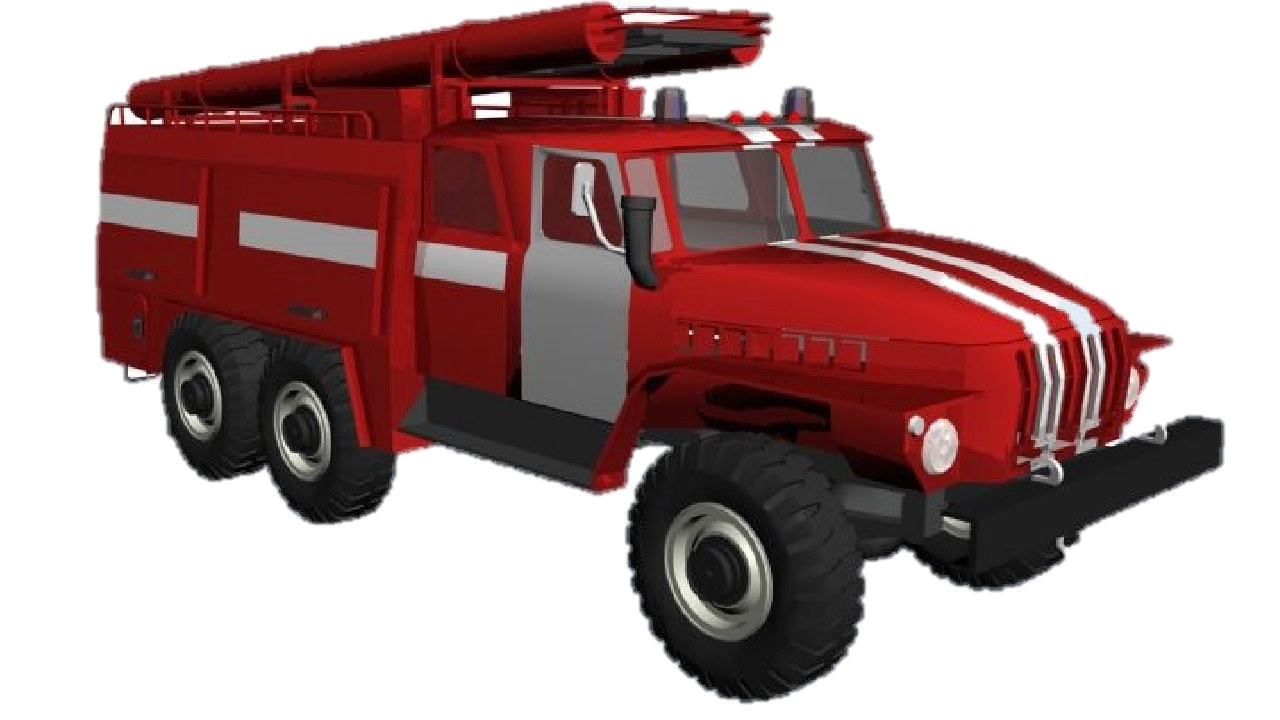 Если дым валит клубами, пламя бьется языками, и огонь везде, и жар – это бедствие -
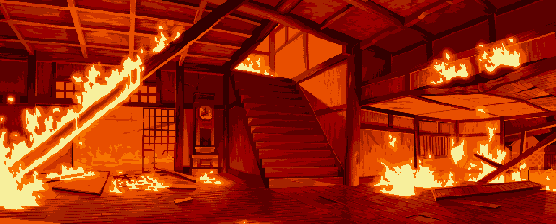 Он дает тепло и свет, с ним шутить 
не надо, нет!
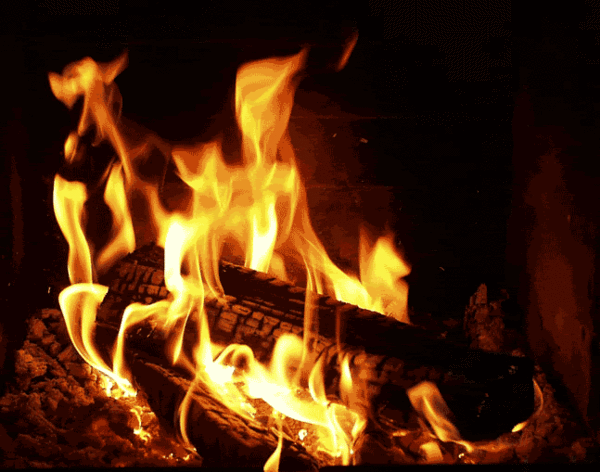 Чтобы пальчик или гвоздик
Вдруг в розетку не совать-
Электричество опасно-
Это каждый должен знать!
Если ты включил утюг,
Убегать не надо вдруг.
Закрывая в доме дверь,
Всё ли выключил, проверь.
Быть нельзя огня вблизи,
Там, где краски, газ, бензин;
Ведь о них нам не напрасно
Говорят «Огнеопасно!»
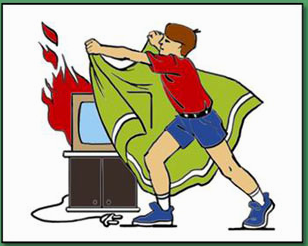 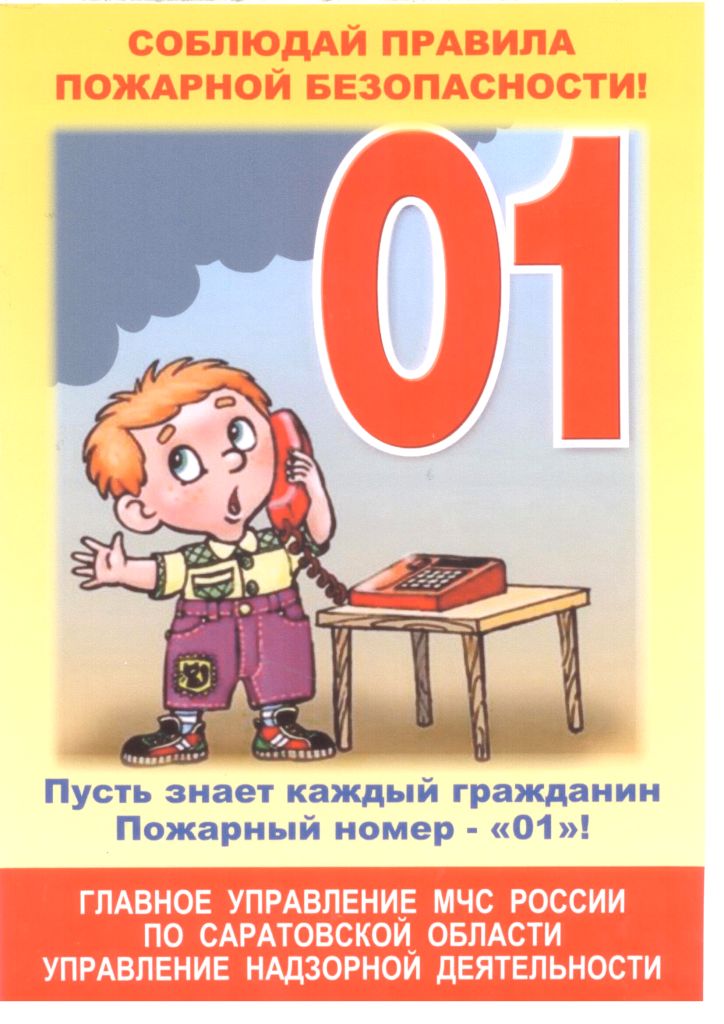 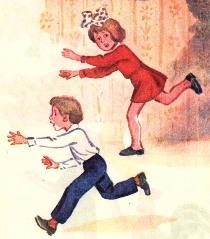 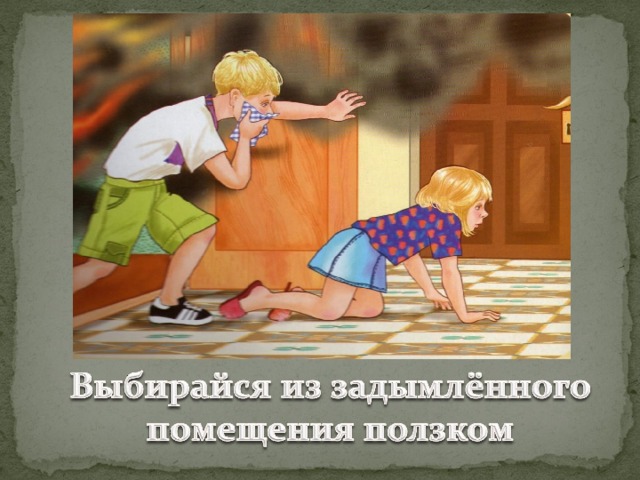 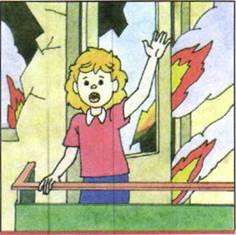 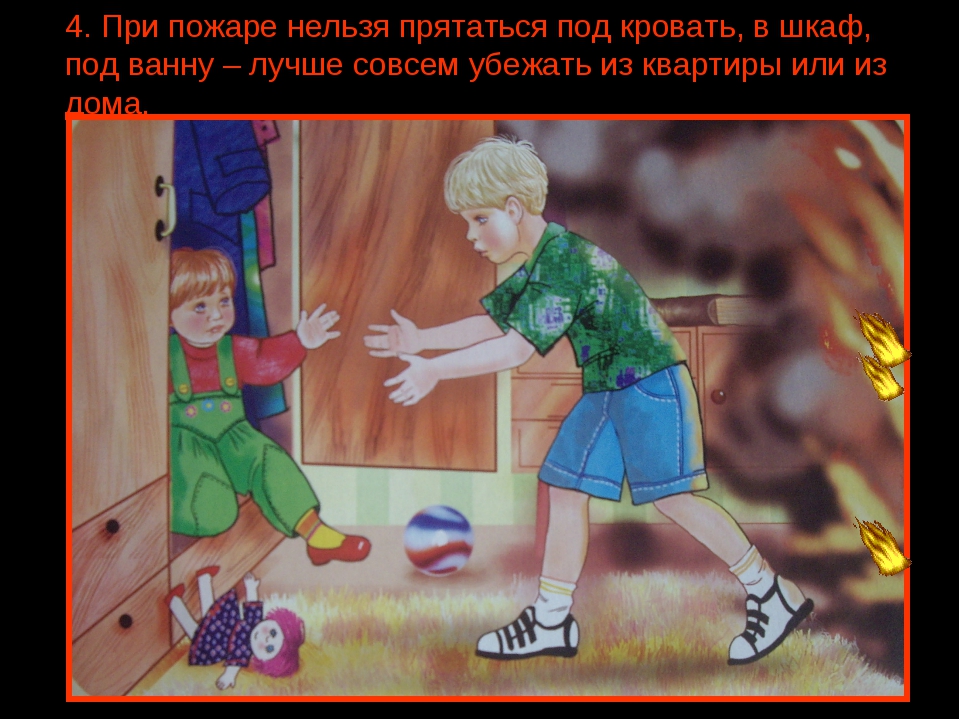 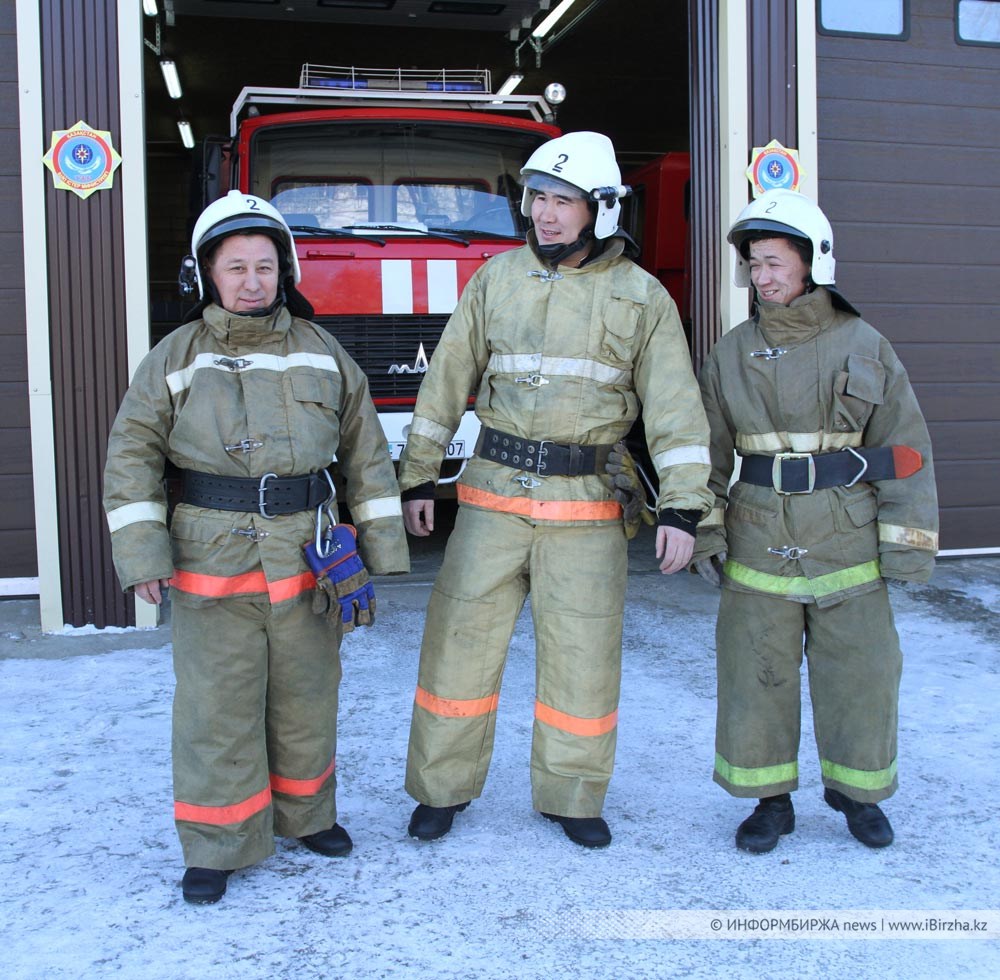